Informations- und Diskussionsveranstaltungvom 5. Juni 2018
Begrüssung / Ablauf
Teil 1 (ca. 30 Minuten)
Ausgangslage / Zielsetzung 	Gemeinderat	
Situation Altes Schulhaus 	Kirchenpflege 
Verkehrssituation 	Kanton Zürich
Denkmalschutz	Heimatschutz
Verfahren	Gemeinderat
Begrüssung / Ablauf
Teil 2 (ca. 45 Minuten)	
7.	Diskussion, Inputs und Fragen 	Alle
8.	Apéro
Referenten und Fachexperten
Kirchenpflege: 	Beatrix Auderset	Beat Ottiker
Amt für Verkehr:	Tobias Etter
VBZ:	Johannes Eckert	Jasmin Wiederkehr
Heimatschutz:	Beat Schwengeler
Moderation: 	Stephan Oehen
Gemeinderat	Rolf Rufer	Pierre André Schärer	Roland Gretler
Zielsetzung des Anlasses
Umfassende Information zu allen untersuchten Aspekten rund um das alte Schulhaus aus Sicht der involvierten Parteien und Fachstellen
Vorstellung der untersuchten Lösungsvarianten
Fragebeantwortung und Diskussion der umsetzbaren Lösungen, Moderation Stephan Oehen
Ausgangslage
Geschichte
Liegenschaft altes Schulhaus, Kernzone A, Inventar schützenswerte Bauten in Fällanden
Provokationsbegehren der Kirchenpflege vom 23. September 2014: Zustand Liegenschaft stark sanierungsbedürftig, Raumbedarf kann nicht gedeckt werden 
Gutachten vom Juni 2015 bezüglich Schutzwürdigkeit im Auftrag der Baukommission / Frage des übergeordneten Interesses (Verkehr, ÖV, Sicherheit)
Fortsetzung Ausgangslage
Diskussion im Gemeinderat: Inventarentlassung, fehlendes Gesamtbild, BZO-Änderung,  Einbezug der Bevölkerung 
GR beschliesst, Arbeitsgruppe einzusetzen, Zusammensetzung Vertreter Kirchenpflege, Amt für Verkehr und GR
Verkehrskommission beschäftigt sich mit Busverspätungen Fällanden / Stettbach, Einführung neues Verkehrsregime mit Ampeln bei Dorfeingang
Fortsetzung Ausgangslage
Arbeitsgruppe nimmt Kontakt mit Denkmalpflege auf (Dez. 2016)
Kirchenpflege setzt Baukommission ein (März 2017)
Knotenstudium Zentrum Fällanden im Auftrag des Amtes für Verkehr (Herbst 2017)
Ev.-Ref. Kirchenpflege Fällanden
Geschichte
2009 Kauf des Alten Schulhauses
2011 Planung Saalbau, inkl. Umgebung
Altes Schulhaus sanierungsbedürftigSchallschutz, Brandschutz, Sanitäranlagen, elektrische Installation
Einreichen Provokationsbegehren
Ev.-Ref. Kirchenpflege Fällanden
Machbarkeit
Erhebung Raumkonzept, inkl. Verein Jugendarbeitmittels Bedarfsanalyse
Ausarbeitung Immobilienstrategienoch nicht abgeschlossen
Überlegungen zu Erhalt Altes Schulhaus vs. Ersatzbau
Skizzierung möglicher Ersatzbau
Ev.-Ref. Kirchenpflege Fällanden
Weitere Vorgehensphasen
Machbarkeitsstudiedurch Ev.-Ref. Kirchenpflege
Projektierungskredit für eine Neugestaltung des reformierten Kirchenareals in FällandenZustimmung durch Kirchgemeindeversammlung-> Erstellung Richtprojekt Neubau
BaukreditZustimmung durch Urnenabstimmung
Amt für Verkehr Kanton Zürich
Verkehrssituation
Regionale Verkehrssteuerung (RVS)
Vorteile aus Sicht Amt für Verkehr 
Vorteile aus Sicht VBZ
Amt für Verkehr Kanton Zürich
Regionale Verkehrssteuerung (RVS)
Stau ausserhalb des Siedlungsgebietes
Priorisierung ÖV
Flüssiger Verkehrsfluss im Zentrum
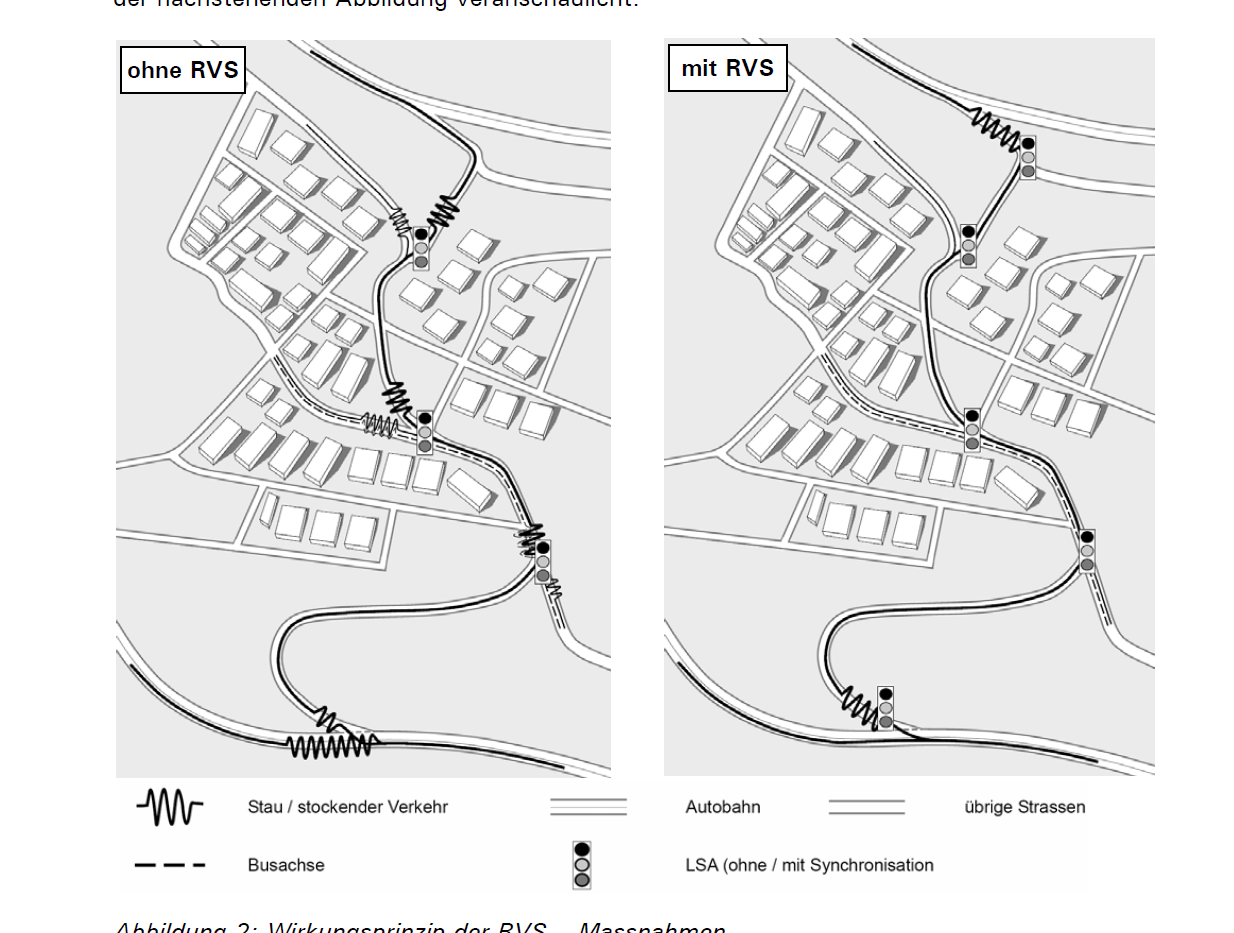 Amt für Verkehr Kanton Zürich
Regionale Verkehrssteuerung (RVS)
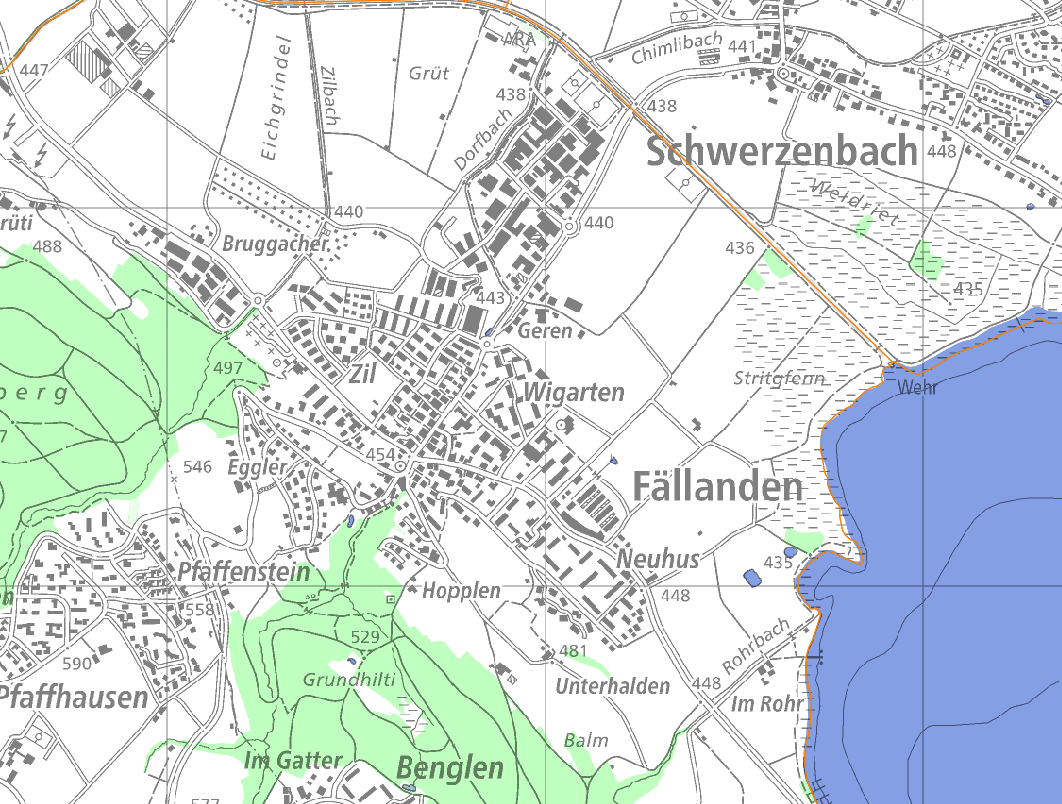 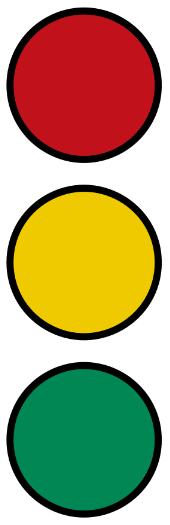 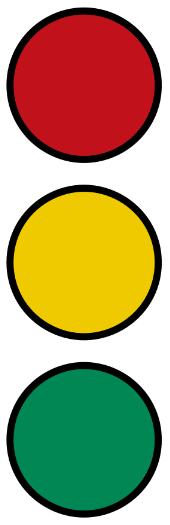 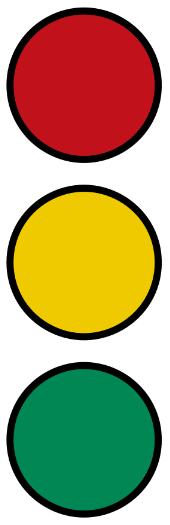 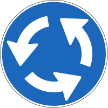 Amt für Verkehr Kanton Zürich
Regionale Verkehrssteuerung (RVS)
Definition: Anzahl Fahrzeuge pro Stunde
Leistungsgrenze Kreisel gem. Theorie: ca. 2'500 Fz/h
Effektive Verkehrsmenge: 2'400 – 2'600 Fz/h
 Leistungsgrenze Kreisel ist erreicht
 RVS und Kreisel stellen sicher, dass kein zusätzlicher Verkehr durchs Zentrum fliesst
Amt für Verkehr Kanton Zürich
Regionale Verkehrssteuerung (RVS)
aber…:
Engstelle führt zu Störungen im System
Priorisierung ÖV erfolgt nicht optimal
Oft Staubildung, da Störungen nicht vorhersehbar sind
Amt für Verkehr Kanton Zürich
Vorteile aus Sicht Amt für Verkehr
 Veloverkehr
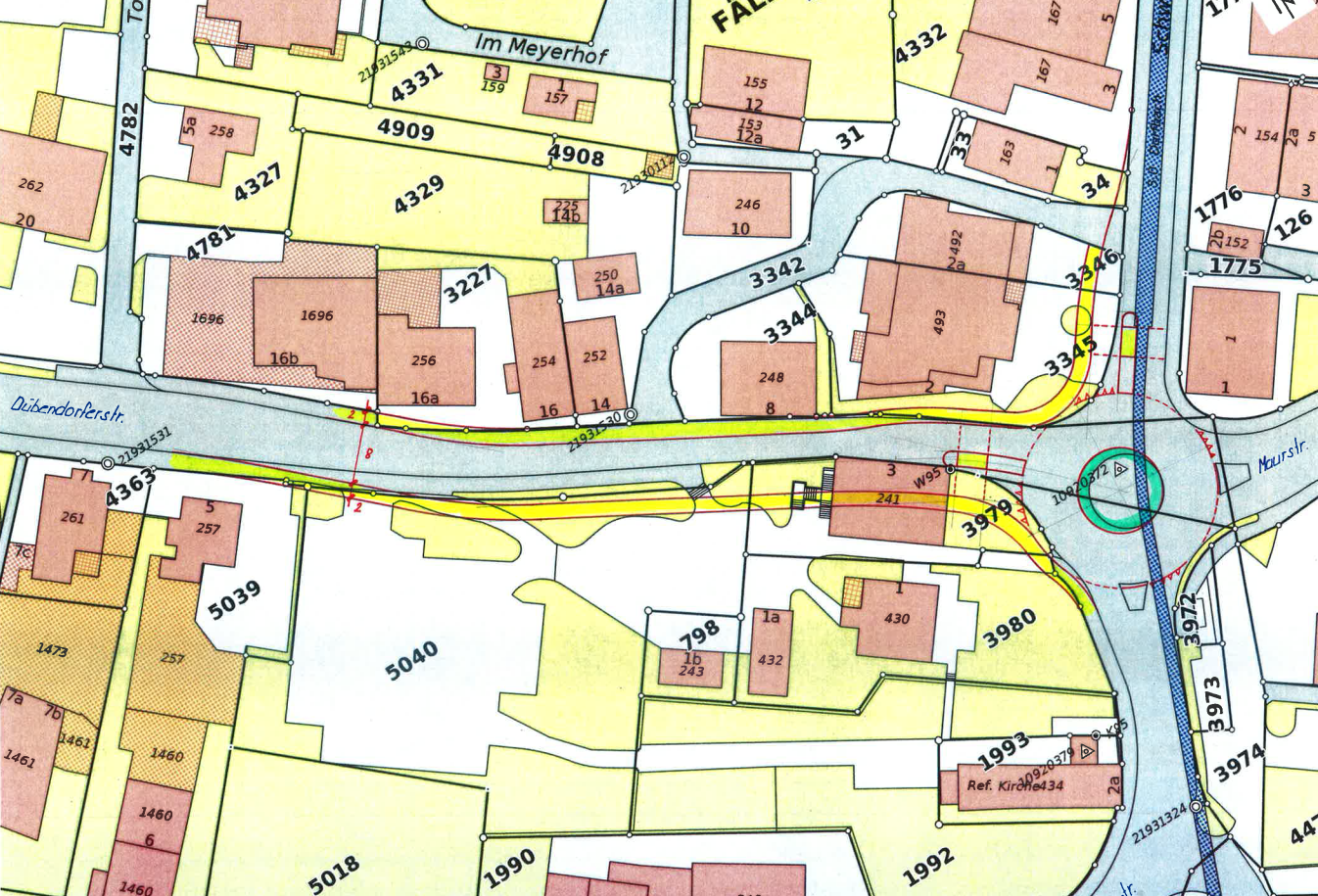 durchgehende Radstreifen
[Speaker Notes: - Engstelle verhindert durchgehender Radstreifen bis zum Kreisel  Behinderung vom Radverkehr, Sicherheitsdefizit]
Amt für Verkehr Kanton Zürich
Vorteile aus Sicht Amt für Verkehr
 Fussverkehr
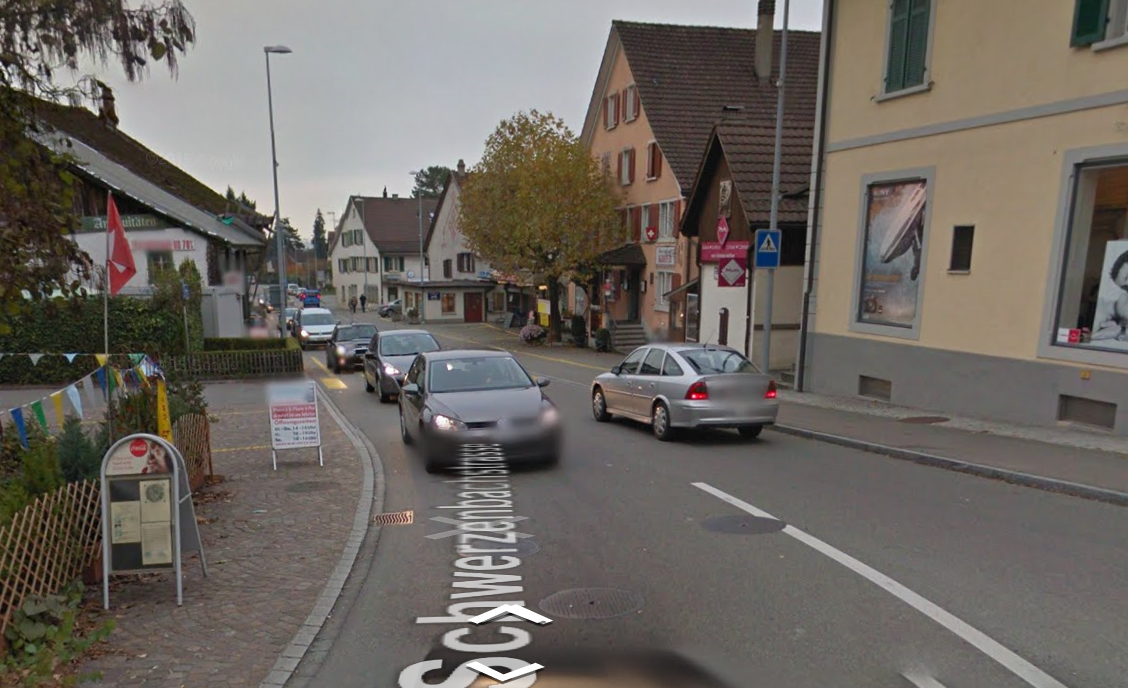 [Speaker Notes: - Gefährliche Fussgängerstreifen auf Schwerzenbach- und Dübendorferstrasse  Queren im Stau, keine Erkennbarkeit, grosses Sicherheitsdefizit]
Amt für Verkehr Kanton Zürich
Vorteile aus Sicht Amt für Verkehr
 Fussverkehr
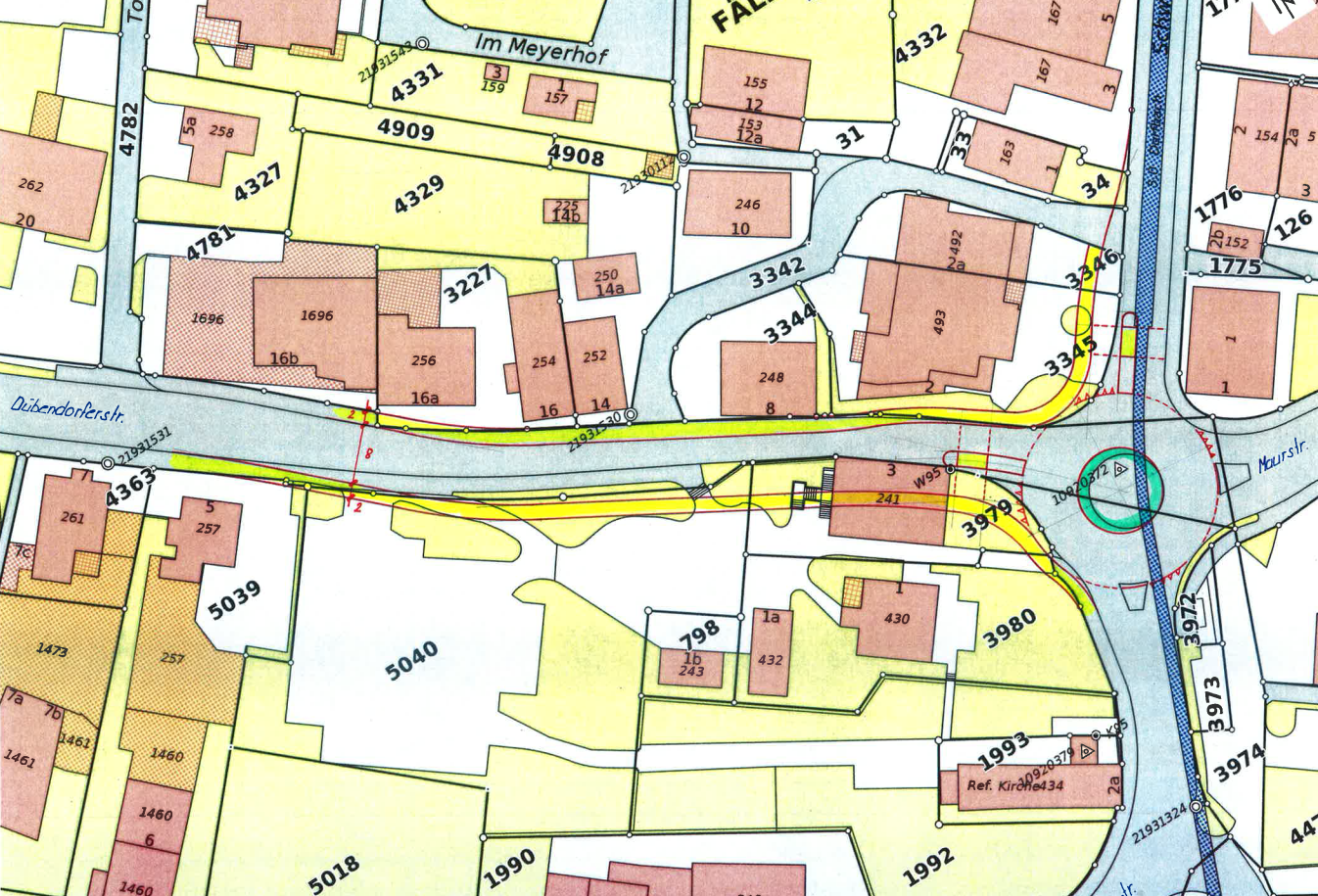 durchgehende Trottoirs
Zwei geschützte Fussgängerstreifen
[Speaker Notes: - Keine attraktive und direkte Fussläufige Anbindung der Zürichstrasse]
Amt für Verkehr Kanton Zürich
Vorteile aus Sicht VBZ
ÖV ist von grosser Bedeutung für Fällanden
5 Buslinien verkehren über den Kreisel (704/705/743/744/745)
Rückstau aus allen Richtungen (bis zu 4 min Zeitverlust)
Engstelle behindert 3 Buslinien
Amt für Verkehr Kanton Zürich
Vorteile aus Sicht VBZ
 Busverkehr
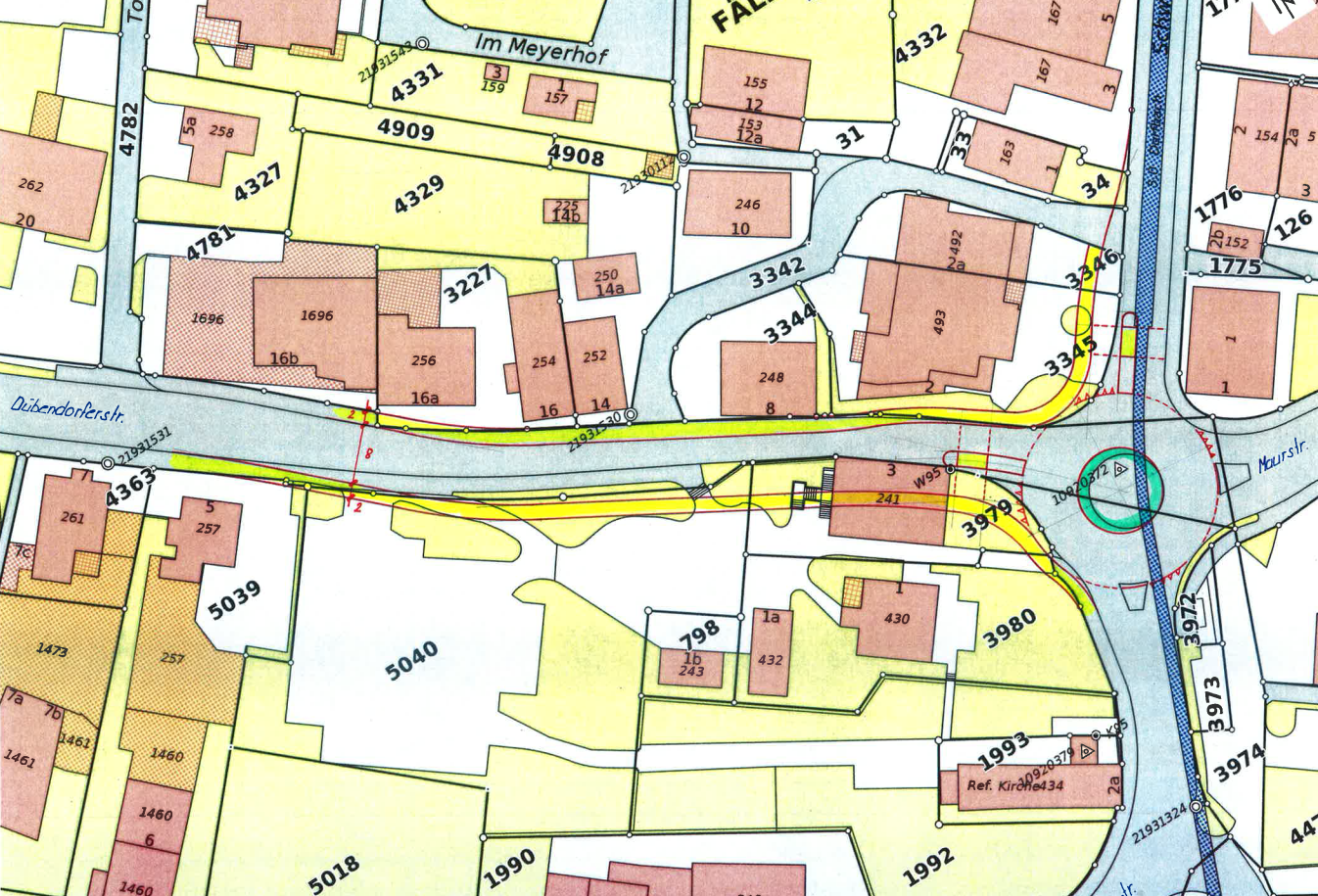 Kreiselausfahrt mit Gegenverkehr möglich
Beseitigung Engstelle
[Speaker Notes: -   Durchfahrt nur möglich wenn sich kein Fahrzeug in der Engstelle befindet.
Busse die in Richtung Dübendorf aus dem Kreisel fahren müssen oftmals nochmal anhalten bis die Engstelle frei von Gegenverkehr ist.
In dieser Zeit wird der Kreisel zugestaut (Deadlock-Konflikt) – weder Zu- noch Abfluss aus dem Kreisel ist möglich.]
Amt für Verkehr Kanton Zürich
Fazit aus Sicht Verkehr
Erhöhung der Verkehrssicherheit für alle Verkehrsteilnehmer
Reduktion Zeitverlust des ÖV's
Kein Mehrverkehr 

 AFV hat Interesse am Erwerb und Abbruch     des «Alten Schulhauses»
Gemeinderat
Wie weiter - Verfahren
Erstellung Richtprojekt Neubaudurch Ev.-Ref. Kirchenpflege
Inventarentlassunggestützt auf Richtprojekt und übergeordnete Interessen (Rekursberechtigte: direkte Anwohner und Verbände)
Anpassung der Bau- und Zonenordnung (BZO)Zustimmung durch Gemeindeversammlung und Genehmigung durch Kanton
Alle
Teil 2
Diskussion, Inputs und Fragen
Vielen Dank...
...für Ihre Aufmerksamkeit und Ihr Interesse! 
Der Gemeinderat und die Evangelisch-reformierte Kirchenpflege laden Sie herzlich zum Apéro ein!